PODER JUDICIÁRIOJUSTIÇA DO TRABALHOTRIBUNAL REGIONAL DO TRABALHO DA 13ª REGIÃO
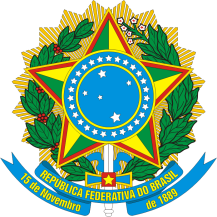 PLANEJAMENTO ESTRATÉGICO


Oficina para Desdobramento e Alinhamento  
do Planejamento Estratégico Institucional - 2010/2014


Varas do Trabalho do Interior
abril/2012


Assessoria de Gestão Estratégica – AGE
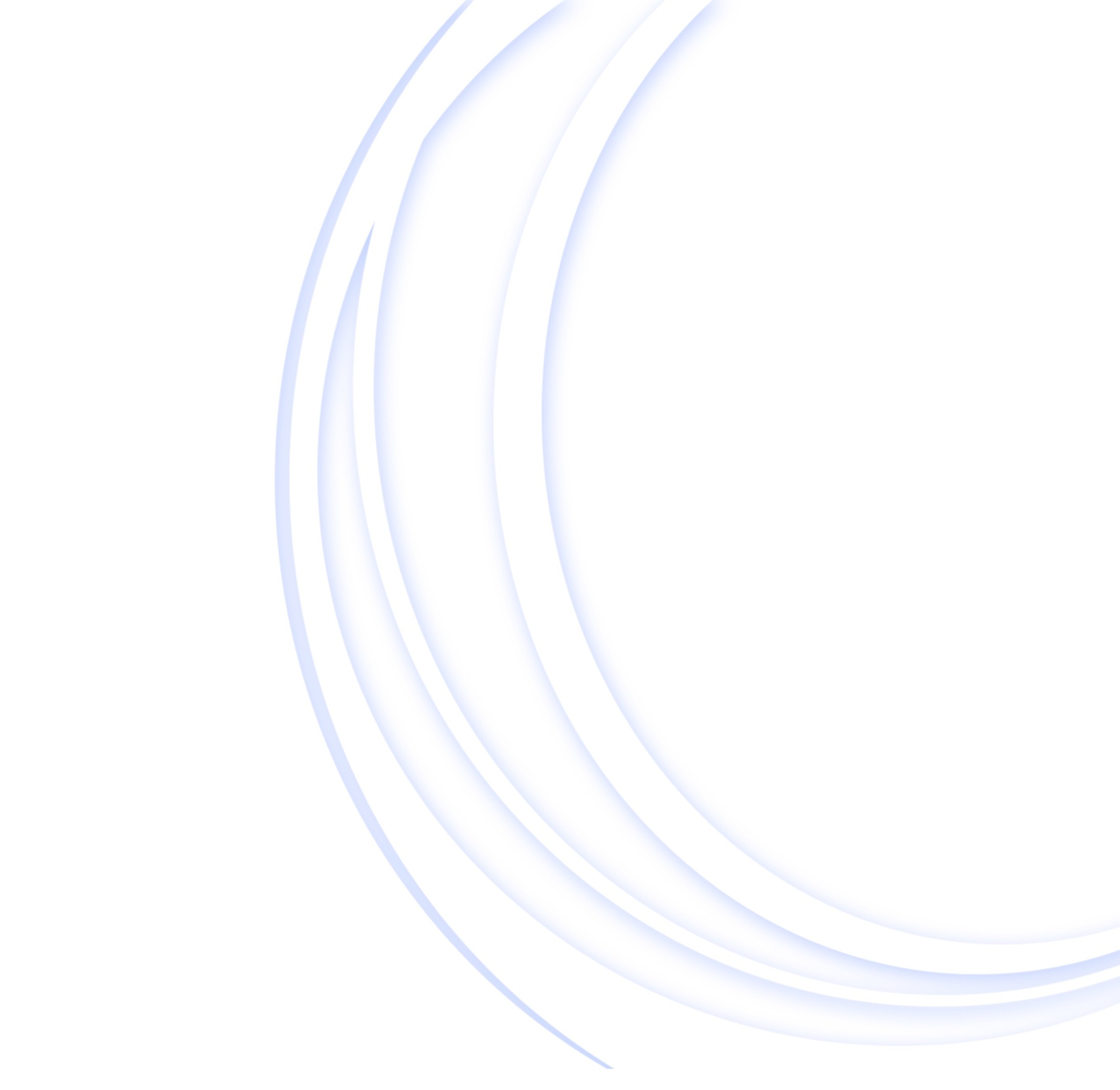 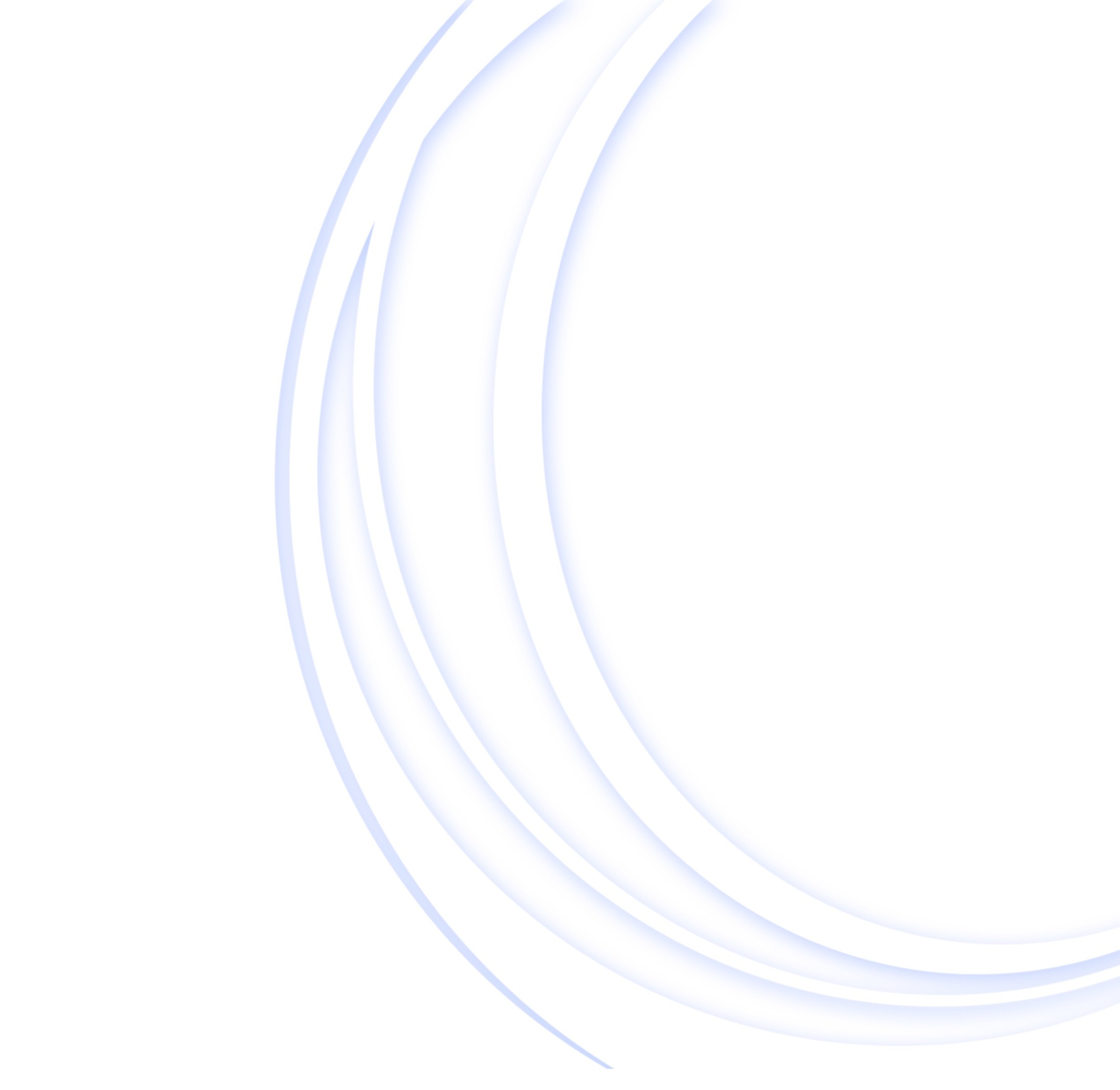 PODER JUDICIÁRIOJUSTIÇA DO TRABALHOTRIBUNAL REGIONAL DO TRABALHO DA 13ª REGIÃO
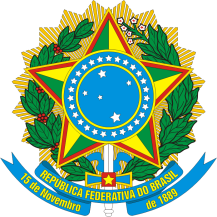 Plano de Gestão 2009/2011 – TRT 13ª Região
Prevê a elaboração de Planejamento Estratégico institucional
Janeiro/2009




Resolução nº 70/2009 – CNJ
Institui o Planejamento Estratégico no Poder Judiciário
Março/2009
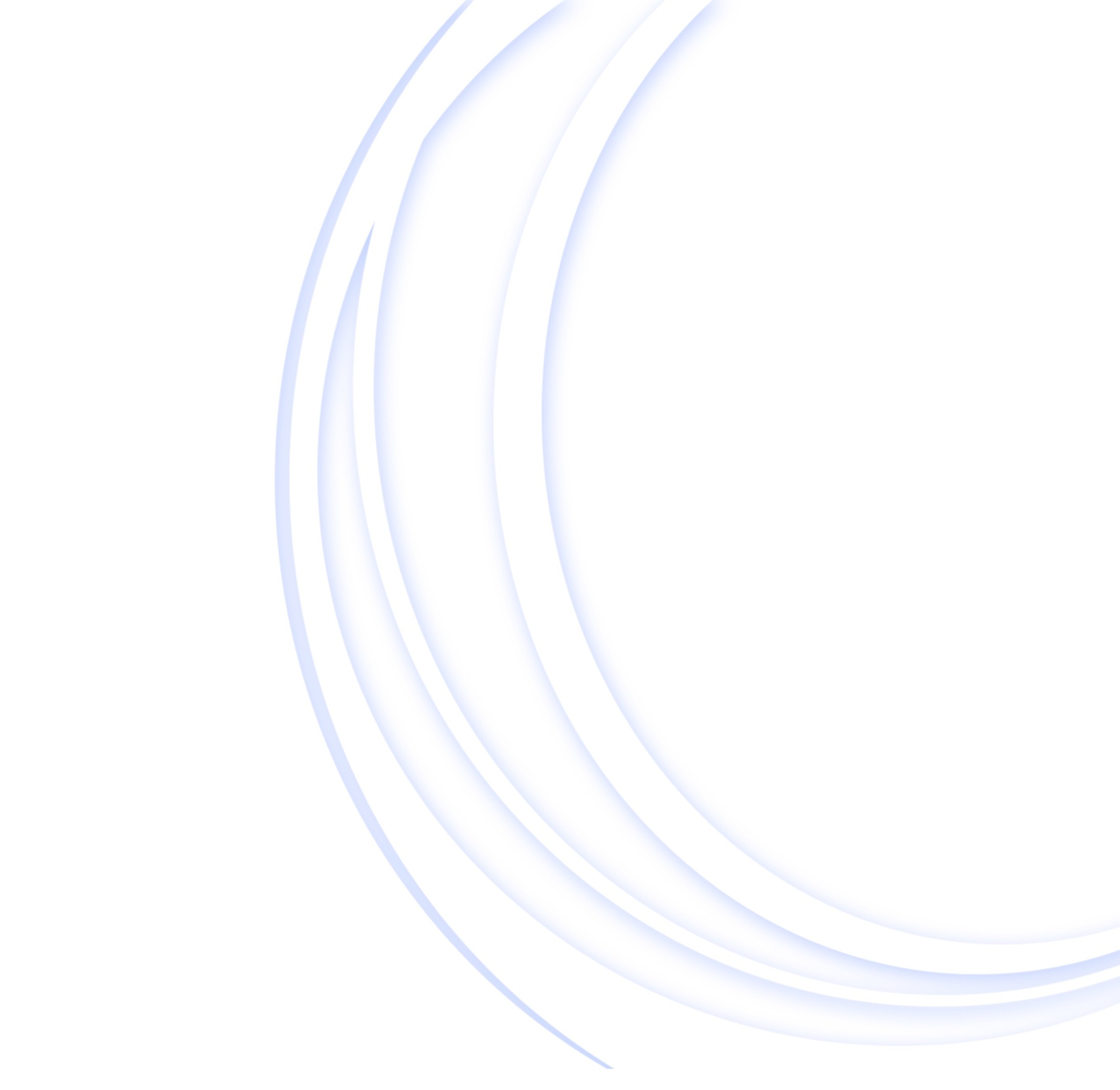 PODER JUDICIÁRIOJUSTIÇA DO TRABALHOTRIBUNAL REGIONAL DO TRABALHO DA 13ª REGIÃO
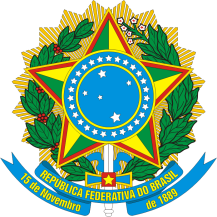 FORUM DE GESTÃO ESTRATÉGICA
Elaboração do Planejamento Estratégico Institucional 2010-2014
Resolução Administrativa nº 109/2009 – Dezembro/2009


II FORUM DE GESTÃO ESTRATÉGICA
Elaboração do Planejamento Estratégico de TIC
Resolução Administrativa nº 105/2010 – Novembro/2010


III FORUM DE GESTÃO ESTRATÉGICA
Elaboração do Planejamento Estratégico de Gestão de Pessoas
Resolução Administrativa nº 117/2010 – Dezembro/2010
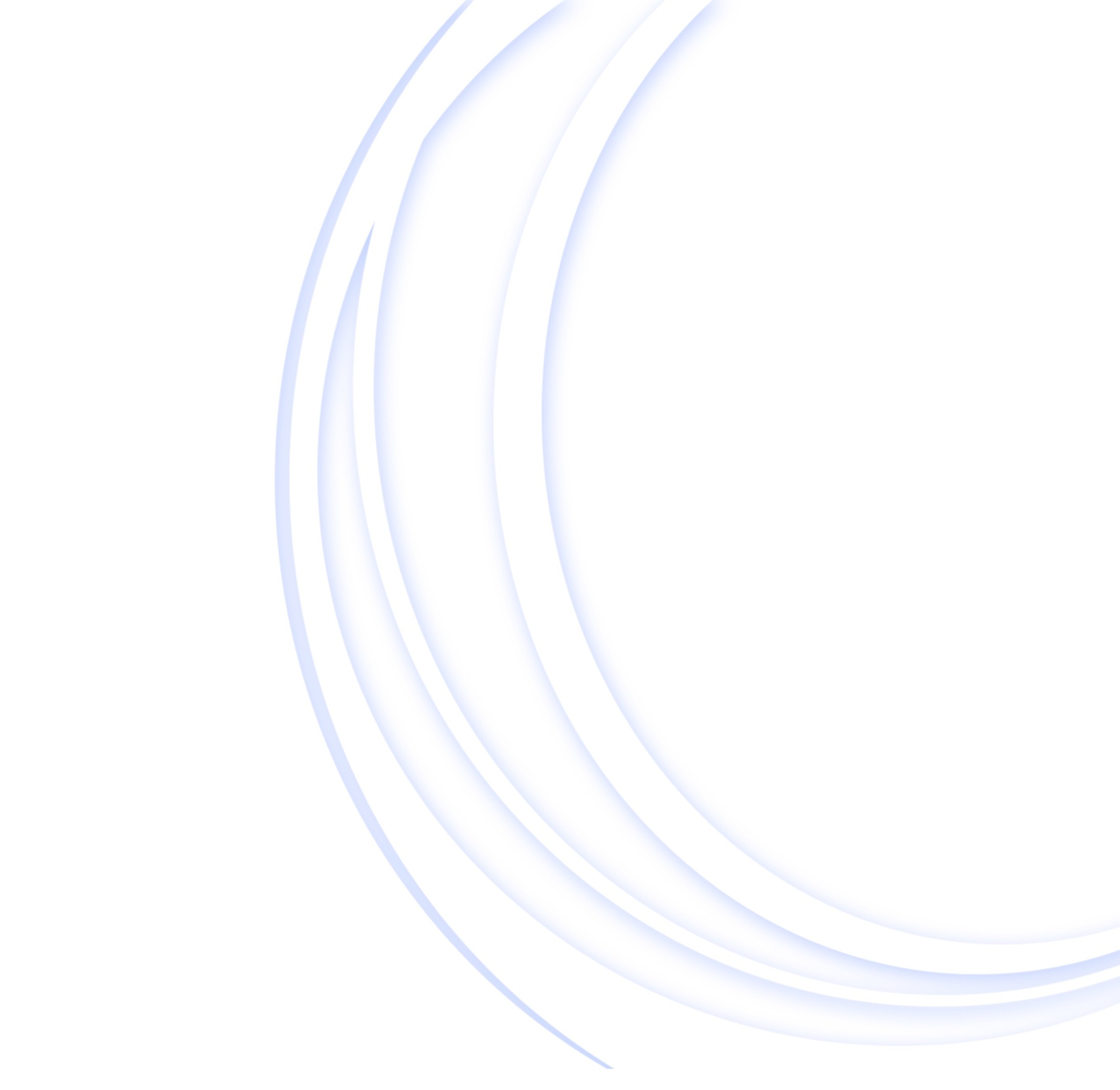 PODER JUDICIÁRIOJUSTIÇA DO TRABALHOTRIBUNAL REGIONAL DO TRABALHO DA 13ª REGIÃO
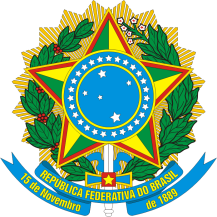 DESDOBRAMENTO DO PLANEJAMENTO ESTRATÉGICO NAS UNIDADES JUDICIÁRIAS E ADMINISTRATIVAS (2011)

Secretaria de Planejamento e Finanças (SPF):  fevereiro
Secretaria Judiciária (SJUD): abril
Varas do Trabalho de João Pessoa e Santa Rita: abril
Varas do Trabalho de Campina Grande: junho
Varas do Trab. de Catolé do Rocha, Cajazeiras e Sousa: setembro
Varas do Trabalho de Picuí, Areia e Guarabira: setembro
Vara do Trabalho de Itabaiana: novembro
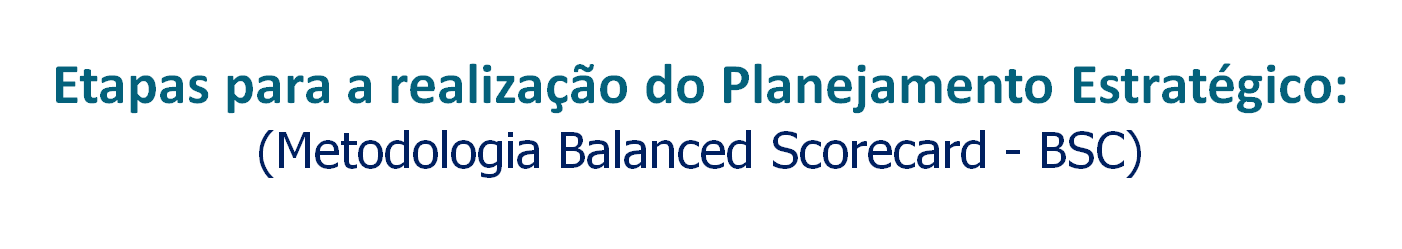 Pesquisa de 
Clima Organizacional 
e Satisfação 
com os Usuários 2009
Entrevista com 
os Líderes
Definição das 
Equipes (Líderes, 
Líderes Ampliada e 
Desenvolvimento) – 
Ato GP No  201/2009
Planejamento Estratégico
2010-2014 
(Resolução Administrativa
No  109/2009)‏
I Fórum de 
Gestão Estratégica
 (dias 18, 19 e 20
 de novembro de 2009)
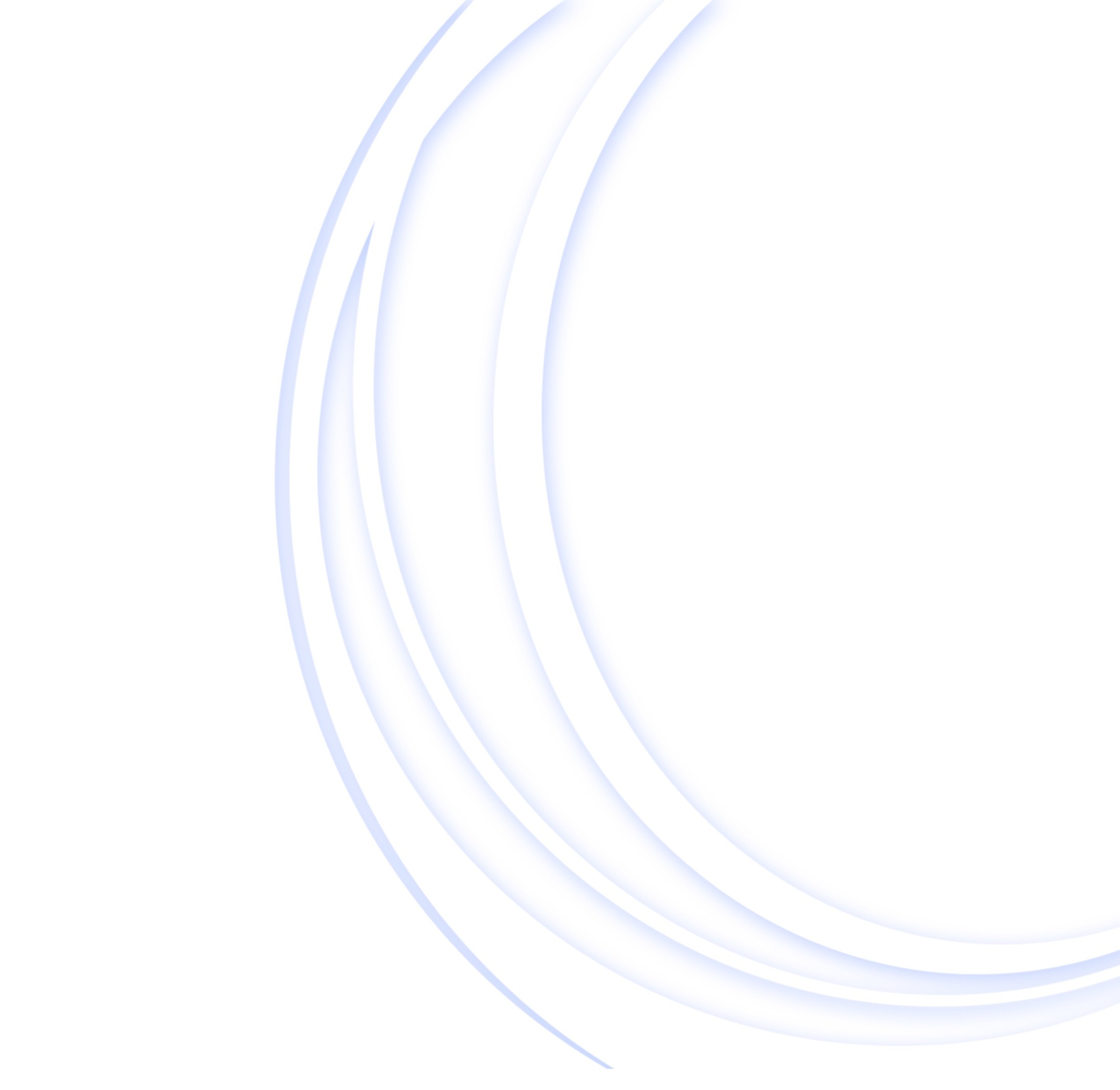 PODER JUDICIÁRIOJUSTIÇA DO TRABALHOTRIBUNAL REGIONAL DO TRABALHO DA 13ª REGIÃO
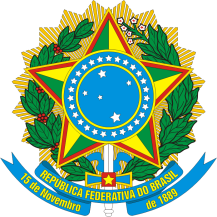 PLANEJAMENTO 
ESTRATÉGICO
INSTITUCIONAL
2010/2014

Aprovado pelo E. Tribunal Pleno
(Resolução Administrativa nº 109 – 10/12/2009)‏
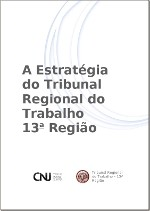 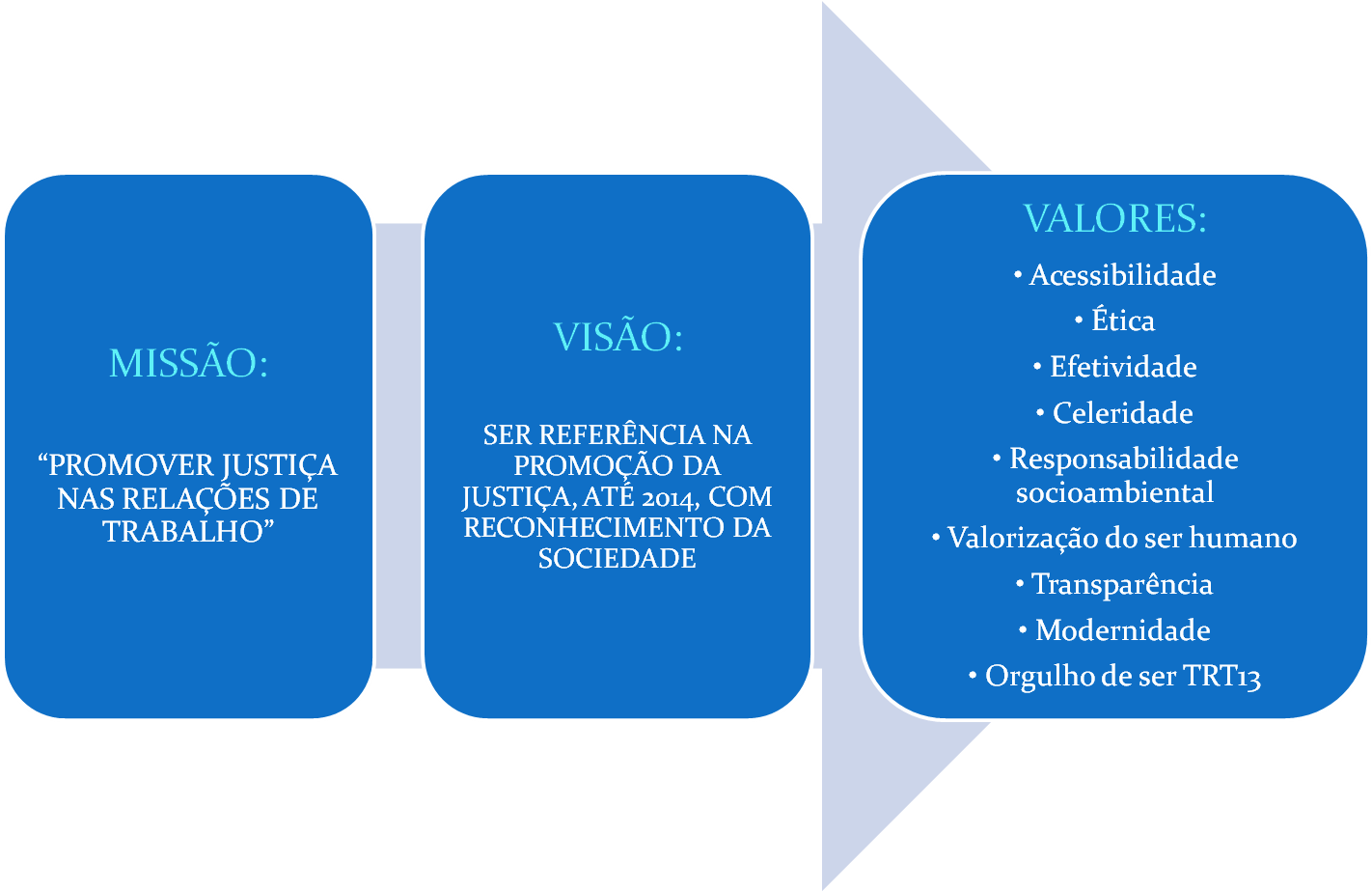 PLANEJAMENTO ESTRATÉGICO TRT13
O QUE É O BALANCED SCORECARD (BSC)?
Método para gerenciamento estratégico que avalia o desempenho através de indicadores

Possui quatro diferentes perspectivas: financeira, clientes, processos internos (envolve indicadores para mensurar o desempenho dos processos, para se atingir excelência operacional) e aprendizado e crescimento (decorre de três fontes: pessoas, sistemas e alinhamento organizacional)‏
PERSPECTIVAS DO BSC
PROCESSOS INTERNOS
(para satisfazer aos clientes, em quais processos devemos nos sobressair?)‏
SOCIEDADE (para alcançarmos a nossa visão, como devemos ser vistos pelos nossos clientes?)‏
VISÃO E ESTRATÉGIA
APRENDIZADO E CRESCIMENTO (para alcançar a visão, como ser hábil em mudar e progredir?)‏
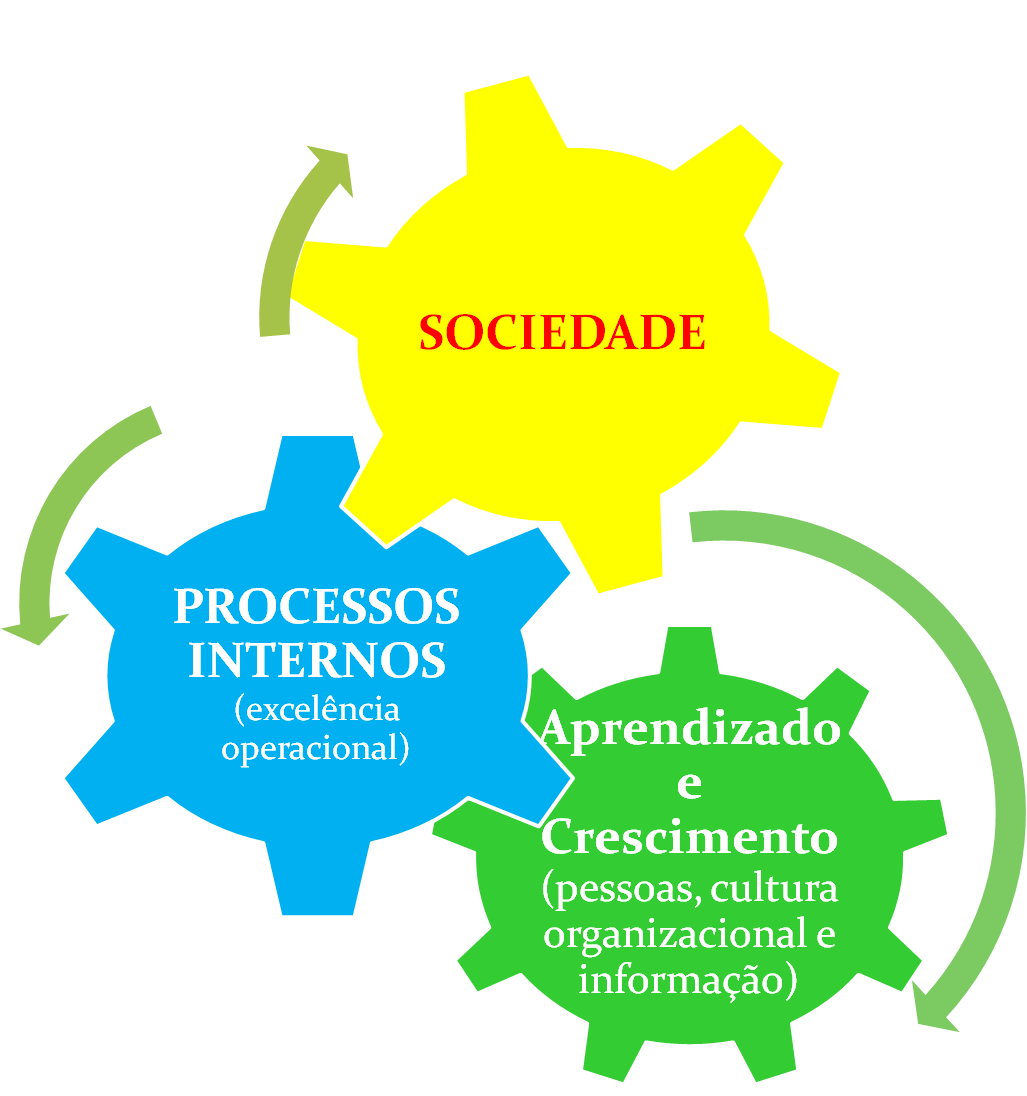 Essas perspectivas se ajudam mutuamente e produzem um efeito cascata de causa e efeito
Dimensões  do BSC – relações de causa e efeito:
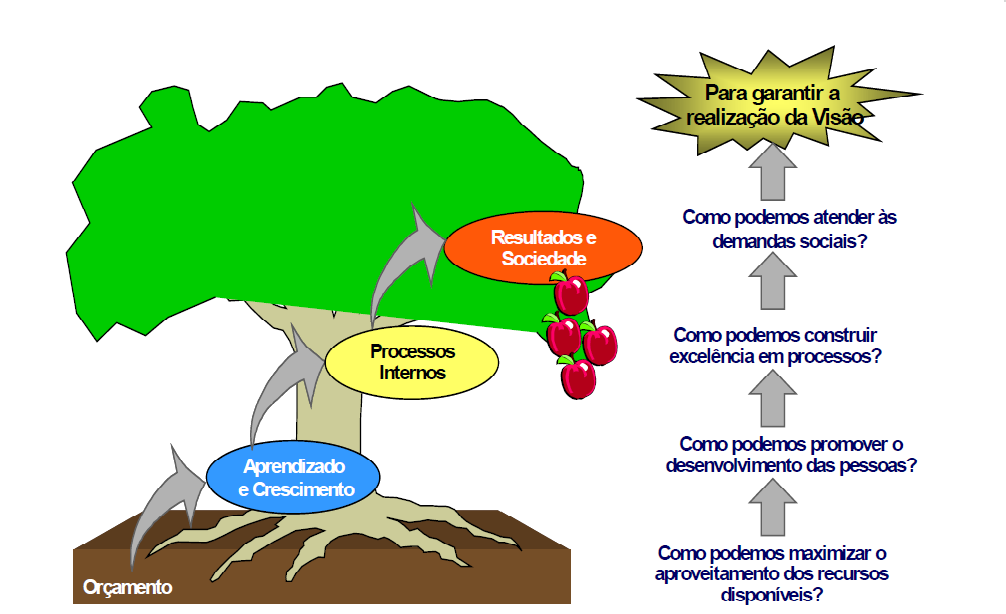 As perspectivas se relacionam com os objetivos estratégicos, formando uma relação de causa e efeito que indica o caminho a ser seguido em busca de resultados positivos, levando à realização da Visão.
Descreve a estratégia da instituição, por meio de objetivos relacionados entre si e distribuídos em três perspectivas
MAPA ESTRATÉGICO
OBJETIVOS ESTRATÉGICOS
Descrevem o que deve ser alcançado e o que é crítico para o sucesso da organização
Definem como será medido e acompanhado o alcance de cada objetivo estratégico.
INDICADORES
METAS
Definem o nível de desempenho ou a taxa de melhoria a ser alcançada
Programas básicos de ação que são necessários para o alcance dos objetivos estratégicos
PLANOS DE AÇÃO
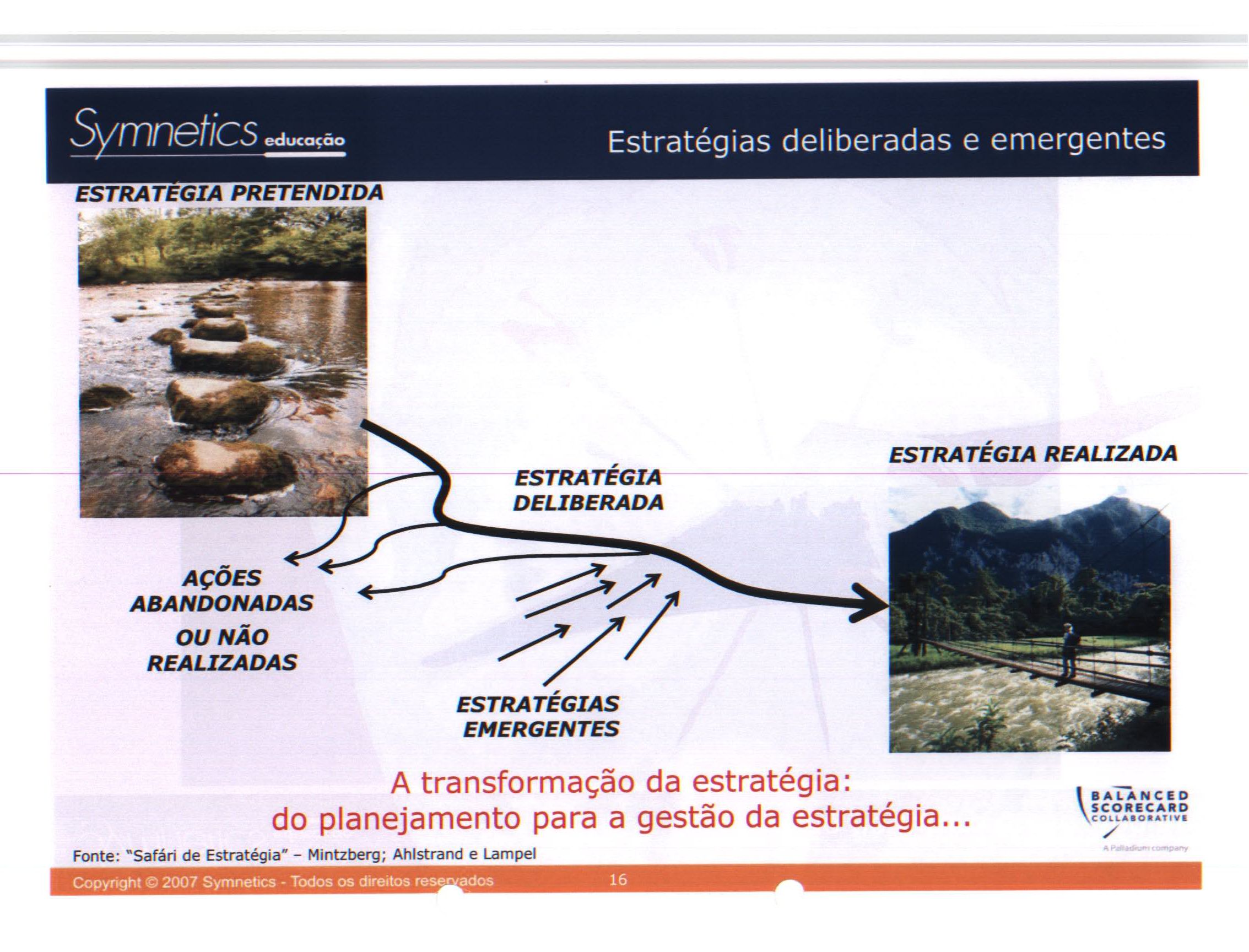 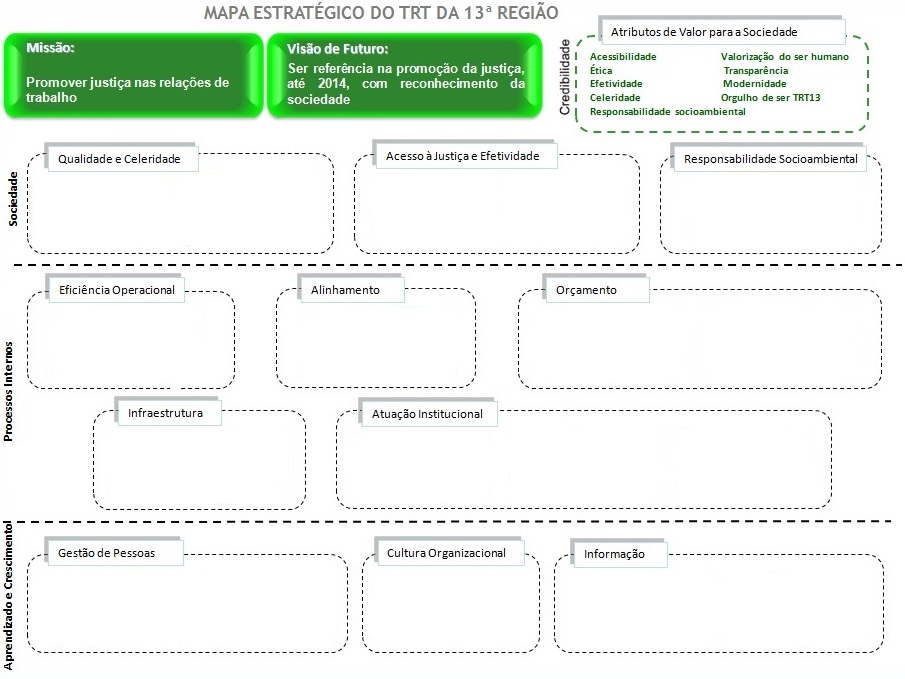 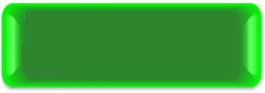 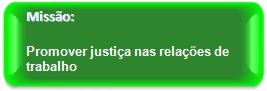 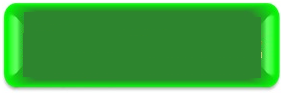 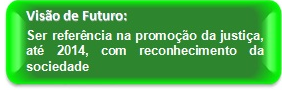 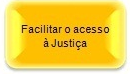 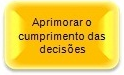 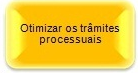 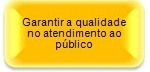 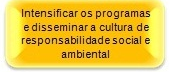 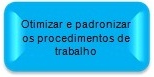 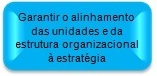 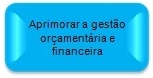 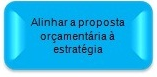 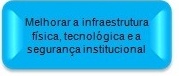 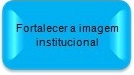 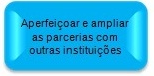 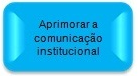 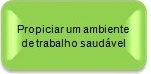 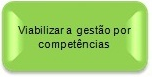 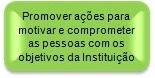 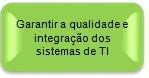 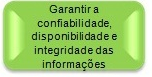 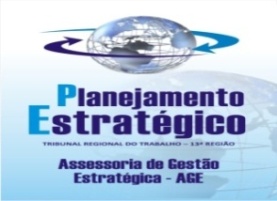 DESDOBRAMENTO DO PLANEJAMENTO ESTRATÉGICO – TRT13
MAPA DE CONTRIBUIÇÃO
Unidade: Vara do Trabalho
Vara do Trabalho de Patos
Taxas de Congestionamento (%)
Fonte: SUAP
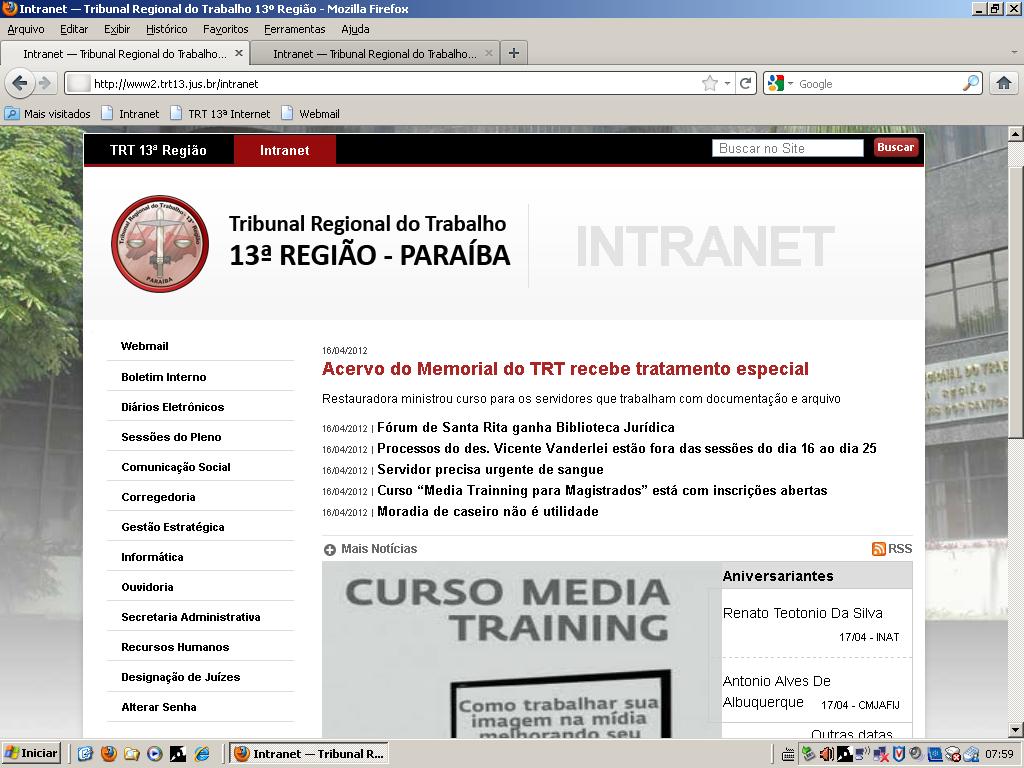 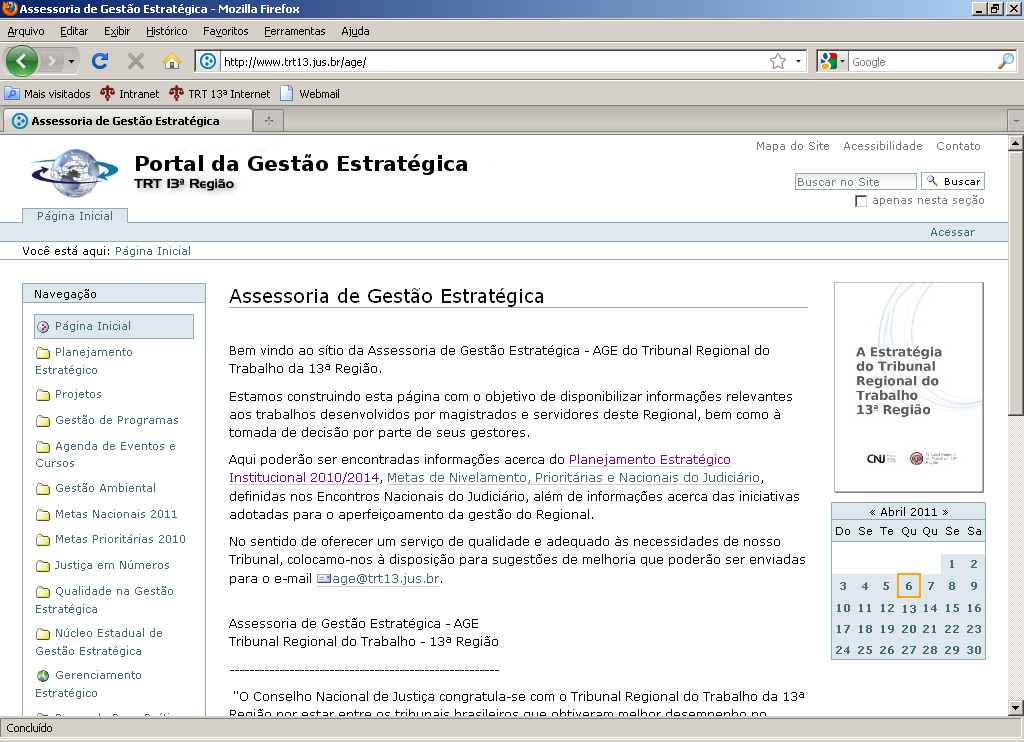 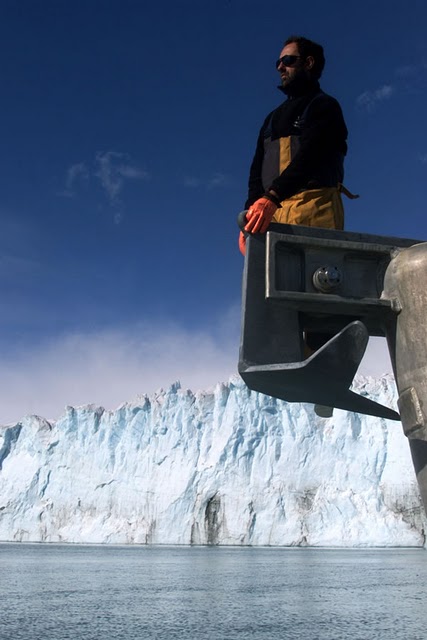 "Um rumo e um destino fazem a diferença em qualquer situação” (Amyr Klink)
Muito Obrigado!

AGE – Assessoria de Gestão Estratégica
3533-6107/3533-6033
age@trt13.jus.br
TEMA: QUALIDADE E CELERIDADE
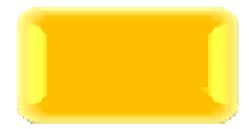 Garantir a agilidade na tramitação dos processos judiciais no TRT 13a Região a fim de
assegurar a razoável duração do processo.
OTIMIZAR OS TRÂMITES PROCESSUAIS
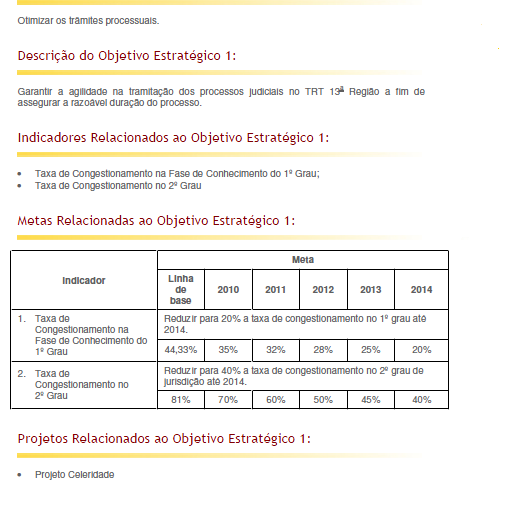 TEMA: QUALIDADE E CELERIDADE
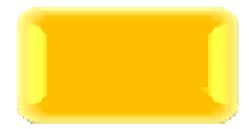 Garantir a satisfação do público externo atendido pelo TRT 13ª Região
GARANTIR A QUALIDADE NO ATENDIMENTO AO PÚBLICO
TEMA: ACESSO À JUSTIÇA E EFETIVIDADE
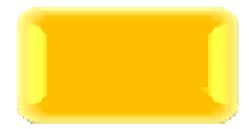 Assegurar o cumprimento das decisões emanadas do TRT 13a Região, a fim de garantir que os
direitos reconhecidos alcancem resultados concretos.
APRIMORAR O CUMPRIMENTO DAS DECISÕES
TEMA: EFICIÊNCIA OPERACIONAL
Analisar periodicamente o desenvolvimento e a execução dos procedimentos de trabalho com
o objetivo de simplificar, agilizar e racionalizar as rotinas, por meio do aprimoramento e da
inovação, bem como da supressão de práticas desnecessárias, proporcionando melhor
desempenho à organização.
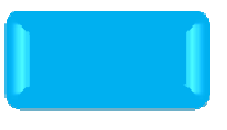 OTIMIZAR E PADRONIZAR OS PROCEDIMENTOS DE TRABALHO